Introduction to Formal Procurement
Invitation for Bid
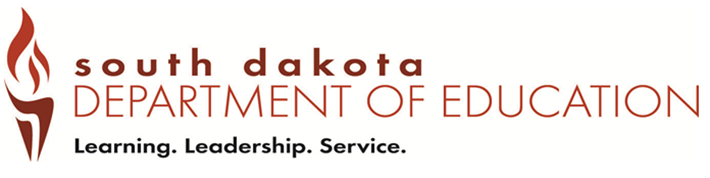 04/09/2019
1
Training Objectives
Understand when Agencies must use the formal procurement method.
Identify the four principles of procurement
Understand when it is advantageous to use Invitation for Bids (IFB)
Five best practices and how to execute.
04/09/2019
2
[Speaker Notes: Today’s objectives are to learn about formal procurement methods and when they must be used, Identify the four principals of procurement, recognize when it is in the agency’s best interest to use an Invitation for Bid, or IFB. Then, to be able to execute a an IFB properly using the five best practices.]
Required anytime the purchase is above the most restrictive threshold.
Most agency operators follow the federal threshold which was increased as of August 1, 2018, from $150,000 to 250,000.
Agency operators should always check with their business or legal office for a more restrictive threshold.
When is Formal Procurement Required
04/09/2019
3
[Speaker Notes: Using a formal procurement method is required for any purchase above the agency’s most restrictive small purchase threshold.  Most agencies follow the federal threshold, which is $250,00.00 but every agency should check with their business office or legal department to find out what their small purchase threshold is.

For purchases at or below the most restrictive small purchase threshold, program operators may use either a formal procurement method or an informal procurement method.]
Some agency operators must comply with a more restrictive local small purchase threshold set by local government or their own agency.
Can be lower than the federal small purchase threshold of $250,ooo.
Required to adhere to the most restrictive.
Most Restrictive
04/09/2019
4
[Speaker Notes: Some agencies have a more restrictive local small purchase threshold which has been set by their local government or their own district.  This can be lower than the Federal small purchase threshold of $250,000.  When considering which procurement method to use, agencies must know if they have a different threshold and use whichever threshold is more restrictive.]
Services – less than $25,000
SDCL 5-18A-14

Supplies – less than $25,000
SDCL 5-18A-14 and SDCL 5-18A-22(12)
Food/Perishables less than $250,000 2CFR 200.88 
Federal Acquisition Regulations (FAR Part 2.101
South Dakota
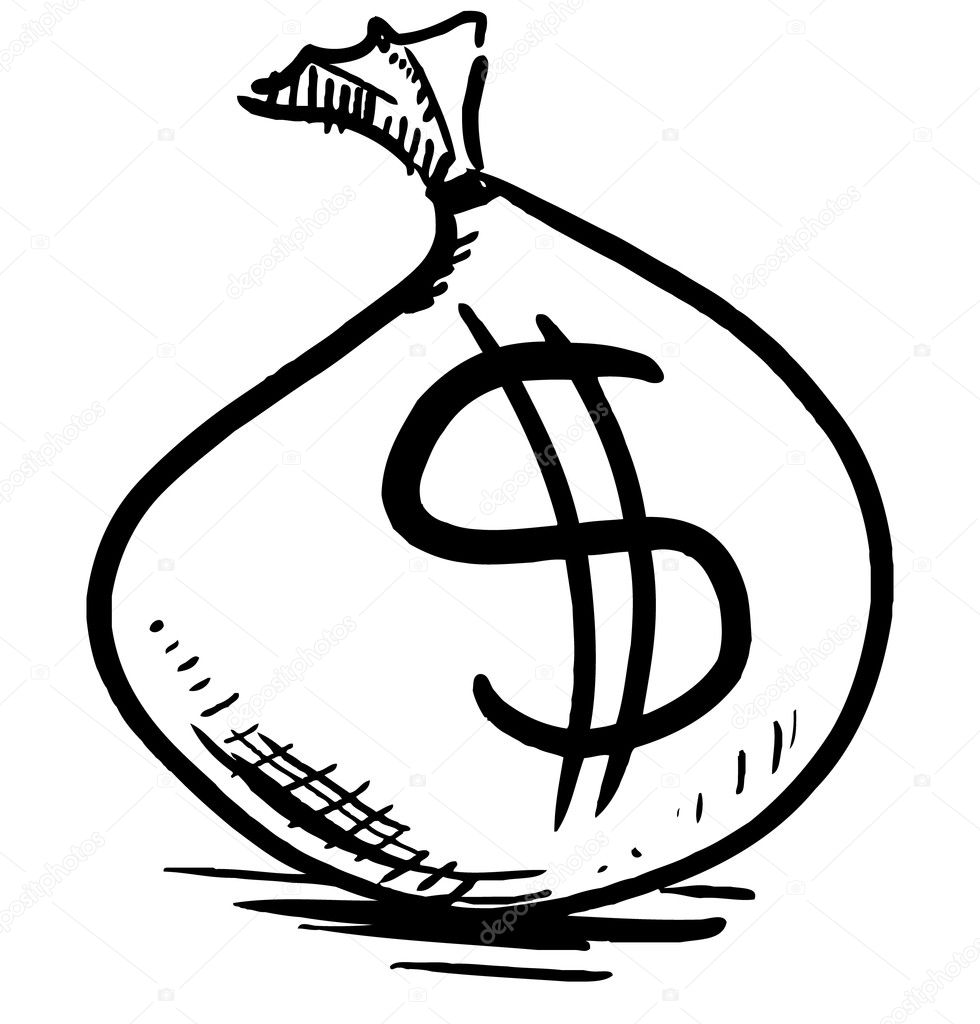 04/09/2019
5
[Speaker Notes: Thresholds can be set by either federal, state or local government,.  Here in SD we do have lower, more restrictive, thresholds for services and supplies. South Dakota Codified law 5-18A-14 establishes the threshold for services as $25,000.  That law, along with South Dakota Codified Law 5-18A-22(12) address the lower threshold for supplies as $25,000 also.]
1. Adhere to the Buy American Provision.
2. Understand and comply with federal, state and local requirements.
3. Ensure full and open competition.
4. Award to responsive and responsible vendors.
Fundamental Principals of Procurement
04/09/2019
6
[Speaker Notes: Listed here are the four fundamentals for procurement.  Read slide.]
Agencies are required to purchase, to the maximum extent practical, domestic agricultural commodities and/or products.
Title 7, Code of Federal Regulations (7CFR), sections 210.21(d) and 220.16(d)
Buy American
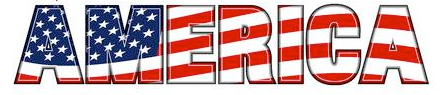 04/09/2019
7
[Speaker Notes: Agencies are require to buy, to the maximum extent possible, domestic agricultural commodities or products.  The regulation regarding this can be found in 7CFR, Sections 210.21(d) and 220.16(d).]
Required for National School Lunch Program, School Breakfast Program and Fresh Fruit and Vegetable Program
Solicitations, contracts and procurement procedures must include the Buy American requirements.
Document exceptions for nondomestic foods and processed products.
Monitor the contract.
Buy American
04/09/2019
8
[Speaker Notes: This regulation language is required for the NSLP, SBP and FFVP solicitations, contracts and procurement procedures.  Exceptions for Buy American include lack of product available or product costs substantially more if purchased from within the United States.  

All exceptions to the Buy American rule must be documented and tracked by the agency. Agencies are also required to monitor their contracts to ensure they are receiving domestic products from the vendor.]
Understanding laws and regulations is key to procuring goods and services in compliance with federal, state and local rules.
Each level of government can make regulations and policies about the use of school meal funds.
State and local rules can be more restrictive than federal.  Agencies must follow the most restrictive rules.
Compliance with Federal, State and Local Rules
04/09/2019
9
[Speaker Notes: The most effective way to achieve proper procurement that is the best bang for the agencies buck is to understand the law and regulation surrounding proper procurement.  This includes federal, state and local regulations.  Any of these three forms of government can make regulation and policies in regard to the use of school meal funds.  Between these three – federal, state and local, the most restrictive must be followed.]
Title 2, Code of Federal Regulations (2 CFR) sections 200.318-200.326
Applies to all agencies receiving federal funds to operate a Child Nutrition Program (CNP).
7 CFR, parts 210, 220 and 250 (Subpart D)
Federal Procurement Regulations
04/09/2019
10
[Speaker Notes: Federal regulations can be found at -]
SDCL 5-18A-14 and SDCL 5-18A-22(12) Services and supplies involving $25,000 or more
South Dakota Codified Law
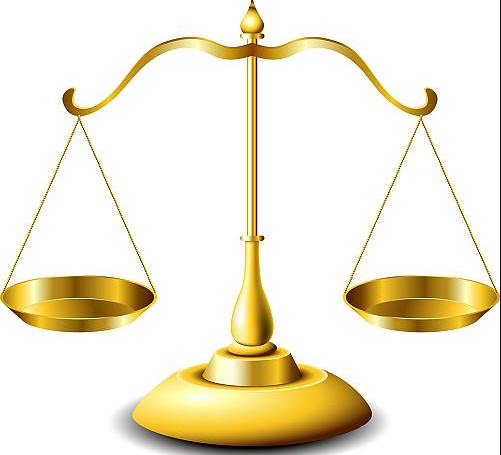 04/09/2019
11
[Speaker Notes: South Dakota Codified Law pertaining to Services and Supplies can be found at  - read slide.

In addition to knowing the regulation surrounding thresholds at the federal or state levels, agencies should always check to see if their district has a more restrictive threshold.]
All Contract:
Debarment and Suspension (2 CFR, Part 200, Appendix II(H))
Equal Employment Opportunity (2 CFR, Part 200, Appendix II(C))
Over $10,000 Termination for Cause or Conveniece (2CFR, Part 200 Appendix II(B))
Over $100,000 Byrd Anti-Lobbying Amendment (Title 31, United States Code, Section 1352; 2 CFR, Part 200, Appendix II(G))
Contract Certifications
04/09/2019
12
[Speaker Notes: In addition to purchasing threshold, knowing which contract certifications should be listed depending on what the procurement is for is necessary.  Read slide.]
Contracts over $150,000 Clean Air Act and Federal Water Pollution Control Act (2 CFR, Part 200, Appendix II(G))
Contracts over the simplified acquisition threshold ($250,000) must address administrative, contractual or legal remedies if contractor violate or breach contract terms.  Must provide sanctions and penalties as appropriate (2 CFR, Part 200, Appendix II(A)).
Contract Certifications
04/09/2019
13
All potential suppliers are on a level playing field.
Fairness and integrity in all aspects of the procurement process is critical for full and open competition.
Competition ensures agencies are able to purchase high quality goods and services at the lowest possible price.
2 CFR, Section 200.319
Full and Open Competition
04/09/2019
14
[Speaker Notes: Full and open competition ensures that all potential vendors have the same opportunity to participate in responding to bids and provide pricing.  Fairness and integrity for both the agencies and vendors is critical in promoting fair and open competition.  Competition ensures the agency is getting the best quality product for the best possible price.  Regulation in regard to fair and open competition can be found at 2 CFR, Section 200.319.]
Unreasonable requirements on vendors for vendors to qualify to do business.
Organizational conflicts of interest.
Having unnecessary bonding and experience requirements.
Specifying only brand name products instead of allowing an equal products.
Restricting Competition
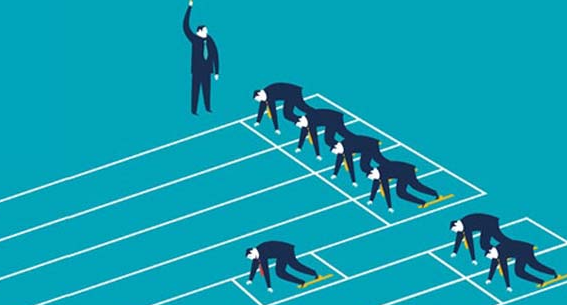 04/09/2019
15
[Speaker Notes: That being said, promoting actions that restrict competition is unallowed.  This would include putting unreasonable requirements in your solicitation for vendors to be able to do business with your agency.  Organizational conflicts of interest, if unaddressed in your Code of Conduct, will restrict your competition as well.  Having unnecessary bonding and or experience requirements can also restrict competition.  A new company, which may be very capable, may not have the years of experience your solicitation requires.  

When developing specifications, you cannot specify a brand name unless you also include the language, “or equal”.]
Contractors must be excluded from competing for a contract if they develop or write:
Specifications
Requirements
Scopes of Work
Invitation for Bids (IFB)
Request for Proposals (RFP
Program operator must develop the specification.
Contractor Involvement
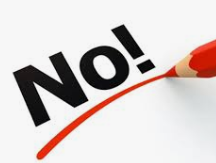 04/09/2019
16
[Speaker Notes: Contractors who help write any part of your procurement including specifications, requirements, scope of work, IFB or RFP are automatically disqualified from responding to an agencies procurement event.  Agencies can ask questions of potential vendors to clarify the specifications for their soliciation, but vendors are not allowed to write any part.]
Responsive: Vendor conforms to all the agencies stated terms and conditions.
Responsible: Vendor must be able to perform successfully under the terms and conditions of contract.
Responsive and Responsible Vendor
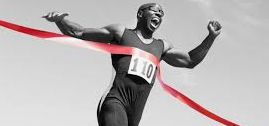 04/09/2019
17
[Speaker Notes: When conducting proper procurement, agencies should always be looking for responsive and responsible venders.  Responsive means a vendor has the ability to provide and meet the needs and specifications of your solicitation.  As an example, if your agency required refrigerated delivery vehicles is the vendor able to meet that requirement.

A responsible vendor is one who meets terms and conditions detailed in your solicitation.  So in the example of the delivery vehicle, if the vendor has a reputation for delivering in vehicles that are not refrigerated, they are not responsible.]
Document used by the agency to acquire goods, products or services.
Has a clear and accurate description of the technical needs for the product , material or service to be purchased.
Identifies all the requirements that the vendor must fulfill and all factors to be used in evaluating the solicitations or responses.
Solicitations
04/09/2019
18
[Speaker Notes: A solicitation is the vehicle used to purchase goods, products or services.  It has a clear, accurate description of the technical needs for the item being purchased and it identifies all the requirements that the agency wants to have fulfilled.  The solicitation also tells the vendor what factors will be considered when evaluating the solicitation responses.]
Invitation for Bid (IFB)
Competitive Sealed Bid



Request for Proposal (RFP)
Competitive Proposal
Two Types of Formal Solicitation Tools
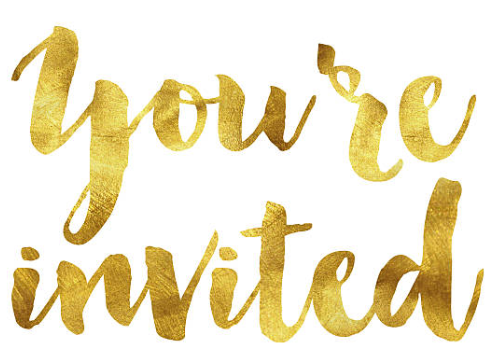 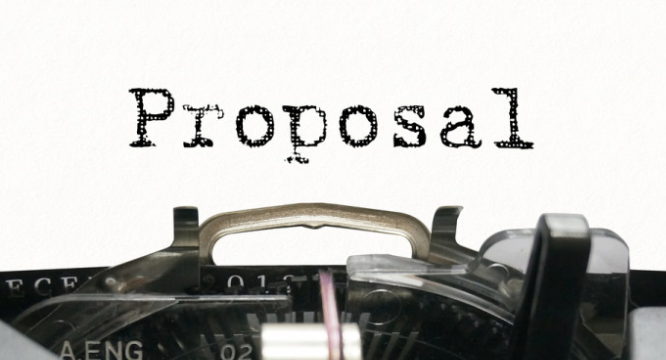 04/09/2019
19
[Speaker Notes: There are 2 types of formal procurement methods to use when conducting a formal procurement. The first formal solicitation method is an Invitation to Bid, or what we’ll call an IFB today.  These are also known as competitive sealed bids.  
The second formal solicitation method is the Request for Proposal, or RFP.  These are also known as competitive proposals.]
IFB or RFP?
04/09/2019
20
[Speaker Notes: Which one can or should I use?]
No substantial difference among the goods or services in the specifications.
Key difference among responsive bids is price.
Program operator can clearly describe needs.
Contract is awarded to a responsive and responsible vendor.
Bid is awarded based on lowest in price.
IFB
04/09/2019
21
[Speaker Notes: Some background on IFBs.  In an IFB there is no substantial difference among the goods or services needed.  Salt is salt is salt so to speak.  The key difference in the solicitation is price.

Agencies need to clearly describe what their needs are and the contract is awarded to the most responsive and responsible vendor that provides the lowest price.]
No negotiation of price or terms
Results in a fixed-price contract.
IFB
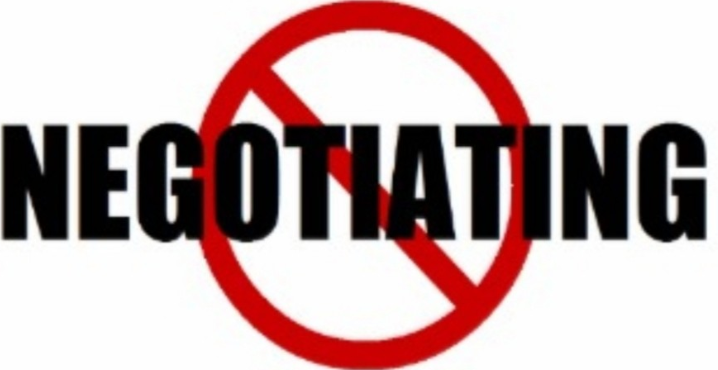 04/09/2019
22
[Speaker Notes: In an IFB there is no negotiation of price or terms and it always results in a fixed price contact.]
2 CFR 200.320(c) – Three conditions that should be present.

Complete, adequate and realistic specification is available.
Two or more responsive vendors are willing and able to compete for the business.
The purchase lends itself to a firm, fixed price contract and award of the contract can be made principally on the basis of price.
IFB Conditions
04/09/2019
23
[Speaker Notes: According to federal regulations 2 CFR 200.320(c) in order for IFB to be feasible the following conditions should be present.
A complete, adequate and realistic specification is available.  This means that the program operator knows exactly what they need and can accurately describe their need to potential vendors.  The requirement for a clear and accurate description is stated in 2 CFR 200.319(c); 
Two or more responsible vendors are willing and able to compete effectively for the business; and
The procurement lends itself to a firm, fixed-price contract (in which the award is made for a set amount of product at a specific price) and the selection of the successful vendor can be made principally on the basis of price because the goods or services do not vary significantly among vendors.

Please note that if the program operator intends on awarding a cost-reimbursable contract,  then an RFP must be used.

If these three conditions are not present, the program operator should use the RFP solicitation method to conduct a formal procurement.]
The product or service varies among vendors
Price is the primary consideration, but only one of the considered criteria.
Negotiate price and other criteria before awarding.
Contracts are awarded to:
Responsive and responsible
Provides the value for the price.
RFP
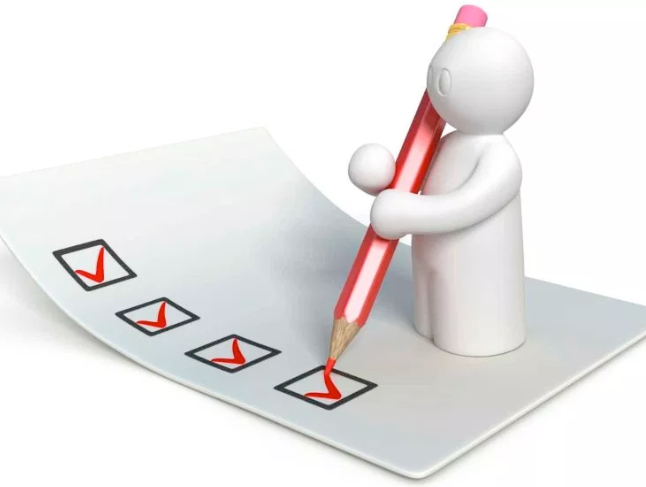 04/09/2019
24
Results in a fixed-price or cost-reimbursable (cost plus a fixed fee) contract.

Cost plus percentage contracts are never allowed.

Never – Ever!
RFP
04/09/2019
25
Kitchen remodel
Program operator unsure of their needs and cannot write a clear specification.
Vendors will propose to complete the remodel and the cost will be significantly different.
Award cannot be based on price alone:
Most advantageous for agency
Price and other factors considered
RFP	Example
04/09/2019
26
There are times when the program operator may want to use and RFP even when the three conditions for using an IFB are present.
RFP Instead of IFB
04/09/2019
27
[Speaker Notes: There are times when the program operator may use an RFP even when the three conditions for using an IFB are present.]
Example: Program operator wants to evaluate criteria, such as a taste test pizza, on a scale using an RFP.
It is always allowable to use an RFP, even though an IFB could be used.
RFP Instead of IFB Example
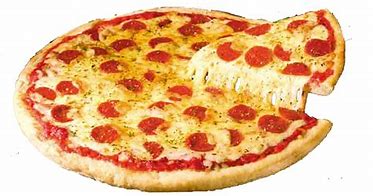 04/09/2019
28
[Speaker Notes: For example, maybe the program operator wants to evaluate criteria, such as a taste test for pizza, on a scale using an RFP instead of writing an exact specifications and awarding based on price.  If the program operator wants to take the extra steps required to evaluate criteria on a scale, they are allowed to use an RFP, even though an IFB could be effectively used.]
Per 2 CFR, Section 200.323, program operators must:
Perform a cost/price analysis for every procurement action in excess of the small purchase threshold, including modification.
Independent estimates before receiving bids or proposals.
Tool to help determine the reasonableness of bids and proposals.
Cost or Price Analysis
04/09/2019
29
Formal Procurement Steps
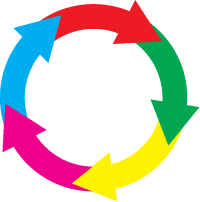 04/09/2019
30
2 CFR 200.319, solicitations must 
Have a clear and accurate description of the types of goods or services required.
Identify the requirements that the vendors must fulfill.
State the criteria against which the vendors will be evaluated.
Step 1: Develop Solicitation
04/09/2019
31
[Speaker Notes: Step one in the formal procurement process is to develop the IFB soliciting by drafting solicitation language.  Per 2 CFR, Section 200.319, solicitations must
1. Have a clear and accurate description of the types of goods or services required.
2. Identify the requirements that the vendors must fulfill.
And 3. State the criteria against which the vendors will be evaluated.]
Title of the solicitation and contract type.
Introduction and information about the program operator.
Specifications for goods or services.
Technical requirements.
Timelines and procedures.
Sections of a Solicitation
04/09/2019
32
[Speaker Notes: According to the U.S. Department of Agriculture, or the USDA, Procuring Local Foods for Child Nutrition Programs, (CNP) Guide, there are certain sections that often appear in solicitation documents.  These items are:
Title of the solicitation and contract type.  For example, Milk IFB for Fixed-Price Contract.
Introduction and information about the agency.  For example, the number of sites, the average daily participation and size of the district;
Specifications for goods or services, which is a description of the good and services to be procured.
Technical requirements .  For example, how many years of experience the vendor has in order to be considered for the contract.
Timelines and procedures  so the potential vendors are aware of the award procedures, delivery, invoice requirements, and payment schedules; and 
Terms, conditions and required contract provisions, for example the Buy American Provision requirement to provide only domestic agricultural commodities and products if applicable.]
Clear and accurate
Cannot restrict competition
Forecasting
Specifying a product
“or equivalent”
Specifications
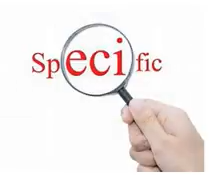 04/09/2019
33
[Speaker Notes: Agencies must ensure that all solicitations include a clear and accurate description of the requirements for the goods or services to be procured so that vendors can understand what is requested.  This clear and accurate description is the specification.
Some specifications may be very brief, while others may be quite lengthy and detailed.  The more extensive and detailed the specification the more likely the agency will get what they need.
However, they cannot be so specific that it restricts competition. In an ideal situation, the program operator will get multiple vendors that can meet their needs.  This allows for competition and the ability of the program operator to get the most out of their food program dollars.
Proper forecasting allows the program operator to analyze past usage and more accurately determine the types and quantities of products and services required.
When developing specifications, agencies are allowed to identify a specific brand of product that they are interested in purchasing, as long as they include the language “or equivalent” after the brand name.  For example an agency could state in their specifications that they want Tyson’s Chicken Nuggets “or equivalent”.  Adding “or equivalent” opens competition.
Keep in mind that the agency must clearly define the method for how they determine what is an “equivalent” product.]
Name of the item
Description
Case pack and weight
Delivery needs
Minimum or maximum size
Main ingredients
Other product ingredients
Prohibited ingredients
Nutritional standards
Unity or quantity needed
Quality indicators
Buy American Provision
Meal pattern requirements
Child Nutrition labels
Developing Specifications
04/09/2019
34
Per 2 CFR, Section 200.319(c)(2), agencies must identify:
All of the requirements which the potential vendor must fulfill.
All other factors to be used in evaluating bids.
Include measurable criteria
Five Steps in Formal MethodStep One
04/09/2019
35
[Speaker Notes: Per 2 CFR, Section 200.319(c)(2) agencies must identify:
All of the requirements which the potential vendor must fulfill
All other factors to be used in evaluating bids.
Technical requirements must appear in every type of procurement, even in an informal procurement.  In the technical requirements section, program operators will include criteria (in measurable terms) to determine whether a potential vendor is able to successfully meet the terms and conditions of the contract by including criteria like delivery schedule and years of experience.
For example, the program operator may state that they will only consider bids from vendors with at least 5 years of school food service experience]
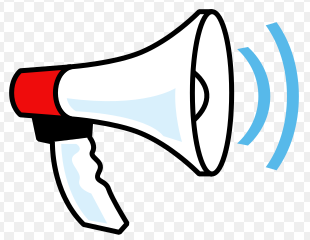 Notify potential vendors
After a complete and realistic specification has been written.
When contract can be awarded based on price.
Five Steps in Formal MethodStep Two
04/09/2019
36
[Speaker Notes: Step 2 in the formal procurement process is to announce the IFB solicitation in order to notify potential vendors of the agencies needs.
This is done after a complete and realistic specification has been written and when the contract can be awarded based on price.]
Solicit bids from an adequate number of known vendors.
Give sufficient response time.
Keep a list of prequalified vendors.
Do not keep potential vendors from qualifying.
Provide necessary details.
Ensuring Competition
04/09/2019
37
[Speaker Notes: In order to ensure there is sufficient competition, agencies must also solicit bids from an adequate number of known suppliers, providing them with sufficient response time prior to the date set for opening bids. 

Per 2 CFR 200.319(c) a list of prequalified vendors must be kept current.  The agencies must not preclude potential vendors from qualifying during the solicitation period.  Solicited and advertised IFBs must provide potential vendors with all of the necessary details.  This may include requirements such as mandatory meetings and submission deadlines, so that the procurement occurs on a competitive basis with all potential vendors on a level playing field.
In addition to soliciting bids, some program operators must comply with advertising requirements.]
2 CFR Section 200.320(c) Local and tribal governments must publicly advertise IFBs.
Per SDCL 5-18A-14 First advertisement will appear as a legal notice in the appointed legal newspaper and shall be printed at least twice.
First advertisement at least 10 days before opening of the bid.
Advertising Requirements
04/09/2019
38
[Speaker Notes: The advertising requirements are as follows:  The federal regulations in 2 CFR, 200.320(c) require local and tribal governments to publicly advertise IFBs.  South Dakota Law 5-18A-14 requires an agency to advertise for bids or proposals.  The first advertisement will be at least 10 days before opening the bid and be publicized as a legal notice in a legal newspaper, which is determined by the agency.  The second advertisement can be in any legal newspaper chosen by the agency.  The advertisement is required to state the time and place where the bids will be opened or the deadline for the submission of proposals.  The right to reject any or all bids or proposals will appear in each notice.]
Federal regulations allow noncompetitive procurements.
Review solicitation to determine if it is overly restrictive.
Expand efforts to include a larger geographic area.
Keep documentation justifying noncompetitive procurements.
Noncompetitive Procurements
04/09/2019
39
[Speaker Notes: What if a program operator solicited an adequate number of vendors but they do not get a response from an adequate number of vendors?
For example, what if only one qualified source submits a bid or only on vendor exists that can provide the goods or services?  In these cases, the procurement may be considered a noncompetitive or sole source procurement.  The regulations allow noncompetitive procurements in the rare situations outlined in 2 CFR, 200.320(f).  When situations like this occur, program operators should review their solicitation to determine if it was overly restrictive.  If the program operator issued a similar solicitation in the past and received more than one response, then they may want to contact other vendors to find out why they did not respond to this particular solicitation.  
If there are a limited number of vendors in the area, the program operator may want to expand their solicitation or advertisement efforts to include a larger geographical area to avoid non-competitive procurements.
The bottom line is that if the program operator conducts a noncompetitive procurement, they will need to justify their rationale through detailed documentation.  Program operators should be aware that failure to adequately follow procurement guidelines and requirements related to noncompetitive sole source procurements may result in a financial finding against the agency.]
Evaluate Bids
Use criteria established in the IFB solicitation.
Open at the time and place listed in IFB
Local and tribal governments must publicly open bids.


Local government agencies are defined in 2 CFR, 200.64
Five Steps in Formal MethodStep 3
04/09/2019
40
[Speaker Notes: Step 3 in the formal procurement process is to evaluate the submitted bids.  Bids are evaluated using the criteria established in the IFB solicitation after the bids are received, documented, and opened by the program operator. It is important to note that bids must be opened at the time and place listed in the IFB.
However the regulations only require local and tribal governments to publicly open bids.  Local government agencies are defined in 2 CFR, 200.64 and include, but are not limited to, public school districts and county offices of education.]
Responsible: Vendor can meet all of the agencies stated terms and conditions.
Responsible: Vendor can perform successfully under these terms and conditions.
Black and white (pass or fail) evaluation.
Best practice: Use an objective checklist.
Responsive and Responsible
04/09/2019
41
[Speaker Notes: When evaluating bids, the agency needs to ensure that the vendors are responsive, meaning that the vendor can meet the contract terms and conditions.  
For example, if a program operator requires refrigerated delivery trucks and the vendor does not own these, then the vendor is not responsive. 
The program operator needs to also evaluate whether the vendor is responsible, meaning that the vendor can perform successfully under the terms and condition of the contract.
For example, if a vendor has a poor track record when the agency checked their references, they are not considered responsible. 
When determining if a vendor is responsive and responsible, it is a black and white, pass or fail, evaluation in an IFB.  The vendor can either meet the technical requirements or they cannot, there is no middle ground.
Often agencies include a checklist to assess whether vendors are responsive and responsible.  This checklist may include requirements such as the ability to provide country of origin labeling to ensure compliance with the Buy American Provision, deliver to multiple locations, or the vendor has received favorable recommendations from past customers.]
Technical requirements need to clearly describe the minimum standards in measurable terms.
Allow the agency to determine if a vendor is responsive and responsible.
Objectively Evaluate Each Bid
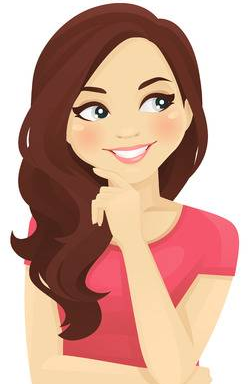 04/09/2019
42
[Speaker Notes: Program operators must be objective when evaluating bids in order to award the contract to the responsive and responsible vendor who bid the lowest price.  Remember, the technical requirement section of a solicitation should clearly describe the minimum standards expected of a responsive and responsible vendor in measurable terms.  This allows the program operator to determine whether a vendor is responsive and responsible.]
Documentation may be needed if the agency is required to demonstrate the full and open competition was maintained, as required in 2 CFR, 200.319.
Document Every Bid Evaluation
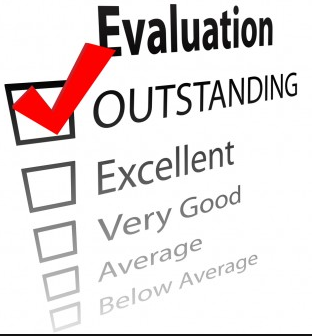 04/09/2019
43
[Speaker Notes: Program operator must document the evaluation of every bid; this documentation may be needed if the agency is ever required to demonstrate that full and open competition was maintained as required by federal regulation.]
Agencies cannot consider additional services – overly responsive.
Contract award must always be based only on criteria in original solicitation.
To consider overly responsive items allows for unfair competition.
Overly Responsive Not Allowed
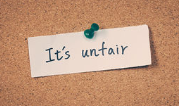 04/09/2019
44
[Speaker Notes: When evaluating bids, the agency cannot consider additional services that a potential vendor offers that are not listed in the original solicitation.  If this happens the vendor is considered “overly responsive”.
As an example, if a solicitation for produce does not include the requirement that the vendor host a farmer’s market at the school, but one of the vendors offers this service, then the offer of hosting a farmer’s market cannot be considered when evaluating the bid, and the vendor is considered overly responsive.
The decision to award a contract to a particular vendor must always be based only on the criteria outlined in the original solicitation and not on any additional factors a vendor has chosen to add.  
To factor in overly responsive items allows for unfair competition, as the vendors who were strictly responsive to the solicitation document are now at a disadvantage.]
Award the Contract
Responsive, responsible, lowest price quote.
Document, document, document!
Five Steps in Formal MethodStep 4
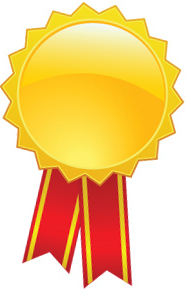 04/09/2019
45
[Speaker Notes: Step 4 in the formal procurement process is to award the contract.
After evaluating the quotes, the program operator will select the responsible and responsive vendor that quotes the lowest price.  Remember, agencies must document the evaluation steps taken to award the contract to the lowest priced responsive and responsible vendor and retain this documentation for the term of the contract plus extension and three additional years.]
IFBs do not permit negotiation of terms or prices.
This type of procurement always results in a firm, fixed-price contract.
RFP allows negotiation of terms and price.
Negotiating the IFB
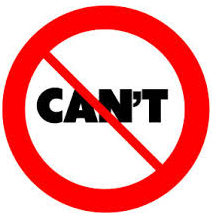 04/09/2019
46
[Speaker Notes: When using an IFB as the solicitation method to conduct a formal procurement, negotiation of price or terms is not permitted. 
A firm, fixed-price contract, one in which the award is made for the set amount of product at a specific price, is always the contract type resulting from this type of procurement.
If an agency wants to negotiate the terms or price, they must use the RFP solicitation method.]
Manage the Contract
Five Steps in Formal MethodStep 5
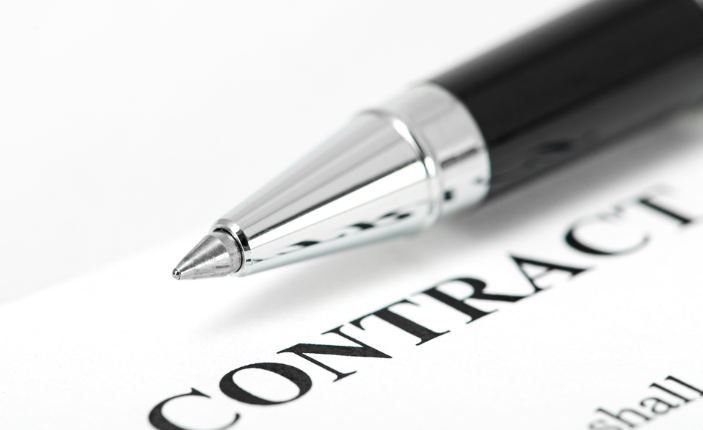 04/09/2019
47
[Speaker Notes: Step 5 in the formal procurement process is to manage the contract.  This is an important, but often overlooked step in the procurement process.]
2 CFR, Section 200.318(b)
Ensure vendor is meeting terms and conditions.
Vital step in compliance during a procurement review.
Termination clause
Ensure Terms and Conditions are Met.
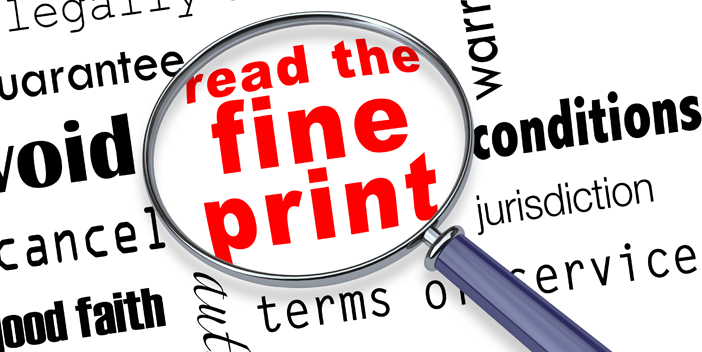 04/09/2019
48
[Speaker Notes: Contract oversight is a requirement in 2 CFR 200.318(b).  The purpose of the oversight is to ensure that the vendor is meeting the terms and conditions in the executed contract and that the program operator is receiving everything that the contract stipulates from the vendor.
This is an important step for agencies to ensure compliance during a CANS procurement review.

For example, the agency should ensure that the vendor is meeting the Buy American requirements by reviewing deliveries to verify that the vendor is providing only domestic agricultural commodities and products. 
If the vendor is unable to fulfill the terms and conditions of the contract, an agency may terminate the contract as outlined in the contract.  It is very important that agencies have a termination clause in the contract boilerplate language for situations in which the vendor is not responsive or responsible.]
What if an agencies needs change?
Evaluate contract to determine if it is a material change.
Material change: Change made to a contract that alters the contract enough so that if other vendors had known of these changes in advance, they may have submitted a different bid based on those changes.
Evaluate for Material Change
04/09/2019
49
[Speaker Notes: What happens to a contract if an agencies needs change?

For example, what if the school recently began participation in the At-risk Afterschool Program and as a result, the amount of foods they originally forecasted as needing in their contract has increased significantly?  In this situation, an evaluation of the contract must be made to determine if the program operator’s new needs are significant enough to warrant a material change to the contract.

For example, a contract may state that a 10% increase in the cost of the contract constitutes a material change.

A material change is a change made to an executed contract that alters the terms and conditions of the contract substantially enough that, had other vendors known of these changes in advance, they may have submitted a different bid based on those changes.

Contract modifications can be made to executed contracts, as long as those changes do not result in material changes. It would be unfair and noncompliant with procurement regulations to allow the vendor to make a significant change to what the agency initially contracted for without allowing all vendors an opportunity to offer new bids based on the new requirements.

Agencies should always consult their legal counsel and the contract to determine if changes made to the contract will cause a material change.]
Contract modifications are allowable if they do not result in material change.
Consult legal counsel and the contract to determine if there is a material change.
Evaluation for Material Change
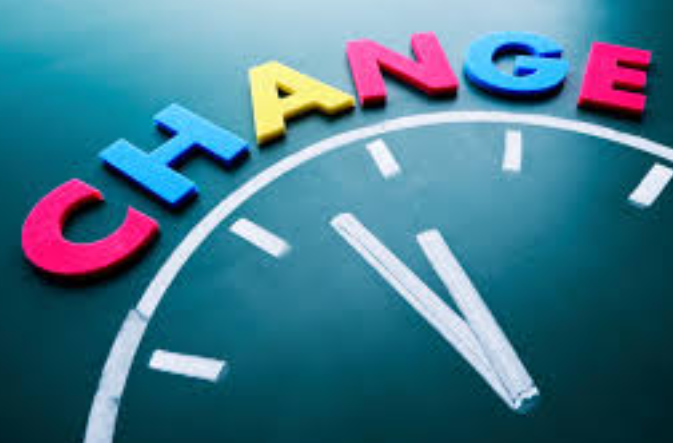 04/09/2019
50
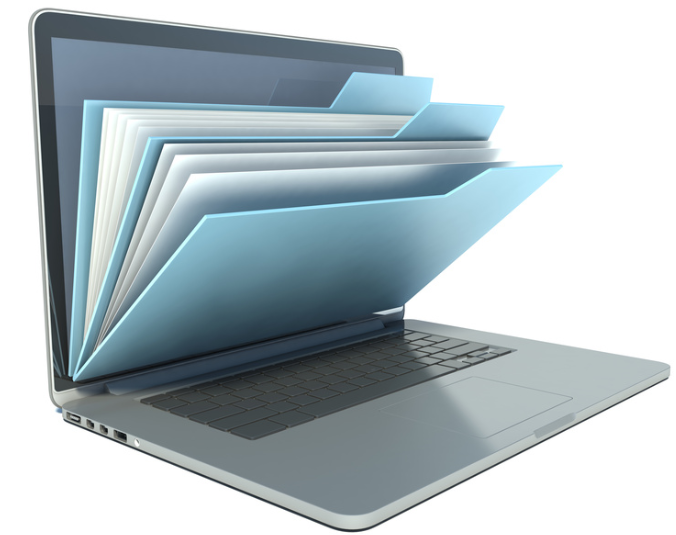 Ensures communication with vendors is documented, regardless of method.
Best practice to keep information for each procurement in one place.
Keep procurement documents for the term of the contract, plus any extensions and three additional years.
Record Keeping
04/09/2019
51
[Speaker Notes: Record keeping is essential when issuing an IFB for formal procurements.  
With all bids and solicitation documents, recordkeeping ensures that communication with vendors is documented, regardless of how the communication took place. For example, in person, by email, or over the phone.
Some operators may operate completely by email and create an email folder with each bid.   Others may prefer to retain hard copies.  It is recommended that agencies keep information for each procurement together, in one place for easy reference.  Program operators must keep procurement documentation for the term of the contract plus extensions and three additional school years and have it available for CANS staff during procurement reviews.  
For example, if a program operator entered into a 1-year contract with the option to renew for 3, one year periods, they will need to maintain all documentation.  In addition they will need to keep the documentation for an additional three school years.]
When to use an IFB
Complete, adequate and realistic specifications are available.
Two or more responsible vendors are willing and able to compete for business
The procurement lends itself to a firm, fixed-price contract that can be awarded on the basis of price.
Summary
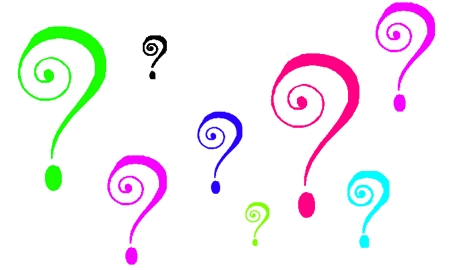 04/09/2019
52
Formal Procurement Steps
04/09/2019
53
[Speaker Notes: The 5 steps of the formal procurement method using the IFB procurement method include:
Developing the solicitation which is actually done after the agency conducts a cost or price analysis.
2. Announce the solicitation to notify vendors of the agencies needs.
3. Evaluate bids using the criteria established in the solicitation.
4. Award the contract to the responsive and responsible vendor who offers the lowest price.
5. Manage the contract to ensure that the vendor is complying with the terms and conditions of the contract.]
2 CFR, Section 200.318(c):
Monitor the contract.

2 CFR, Section 200.319(d):
Include a clear description of goods or services desired,
identify requirements and factors used to evaluate bids,
document the evaluation of every bid.
Comply with All Rules
04/09/2019
54
[Speaker Notes: And lastly, program operators using the IFB solicitation method must comply with all rules and policies including, but not limited to: 2 CFR, Section 200.318(c), which requires agencies to monitor the contract. 
2 CFR Section 200.319(D) which requires agencies to:
	include a clear description of goods or services desired
	identify requirements and factors used to evaluate bids
	and document the evaluation of every bid.]
Question: The agency wants to evaluate and award points on a scale for criteria other than price.  Which one do they use?

A. IFB
B. RFP
Test Your Knowledge
04/09/2019
55
[Speaker Notes: Read question: 
If a program operator wants to evaluate and award points on a scale for criteria in addition to price, then they need to use the RFP solicitation method.

With an IFB, all vendors must meet the minimum technical criteria and the contract is awarded based on price only after the minimum criteria are met.]
True or False:
All program operators must solicit bids from an adequate number of known suppliers, providing them with sufficient response time prior to the date set for the opening of bids.
True: 2 CFR, Section 200.320(c) requires agencies to publicly solicit bids from an adequate number of suppliers, providing sufficient time prior to bid opening date.
Test Your Knowledge
04/09/2019
56
USDA Procuring Local Foods for Child Nutrition Programs
https://fns-prod.azureedge.net/sites/default/files/f2s/F2S_Procuring_Local_Foods_Child_Nutrition_Prog_Guide.pdf
CANS web page and Procurement Section
doe.sd.gov/cans/
Resources
04/09/2019
57
Institute of Child Nutrition
theicn.org

Geriann Headrick
(605) 773-4718

doe.schoollunch@state.sd.us or (605) 773-3413.
Contact Information
04/09/2019
58
Child Nutrition Procurement:
Formal Purchasing 
March 2019
Training Certificate
60 minutes in
Key Area 2: Operations
2400 Purchasing/Procurement

Key Area 3: Administration
3320 Compliance with Regulations/Policies
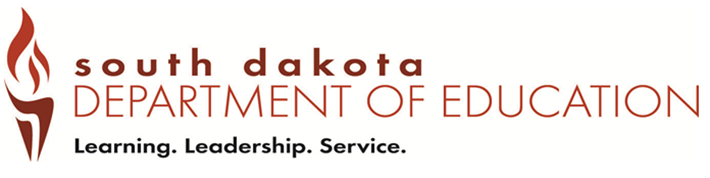 04/09/2019
59